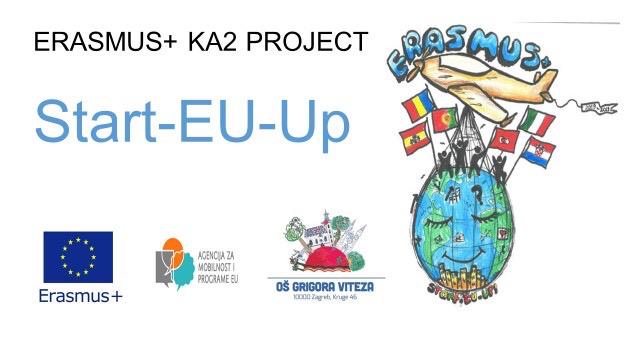 PEKMEZ OD ŠLJIVA
Učenici 7.e razreda
Pekmez od šljiva
Šljiva je vrsta voća koja raste na drvetu, ima okrugli ili ovalni plod.
Plave, crvene ili žute je boje (ovisno o vrsti). 
Meso ploda je slatko, žućkaste boje s košticom u sredini. 
Šljiva raste kao srednje veliko stablo, manje ili više bujna rasta.
Pojedine sorte zahtijevaju strane oprašivače, dok se neke oplođuju same. 
Vrijeme cvjetanja je u travnju, prije listanja, a plodovi sazrijevaju u kolovozu, rujnu i listopadu, ovisno o sorti. 
Ne zahtijevaju redovito i obilno obrezivanje. 
Šljive su bogate vitaminima A i C. 
Spadaju u niskokalorično voće tako da se preporučuju u ishrani. 
Šljive se mogu konzumirati sirove, suhe ili termički obrađene. 
Koriste se za pripravu pekmeza, marmelada i drugih slatkih jela (primjerice, knedle).
Šljive (2 kg) operemo u vodi.
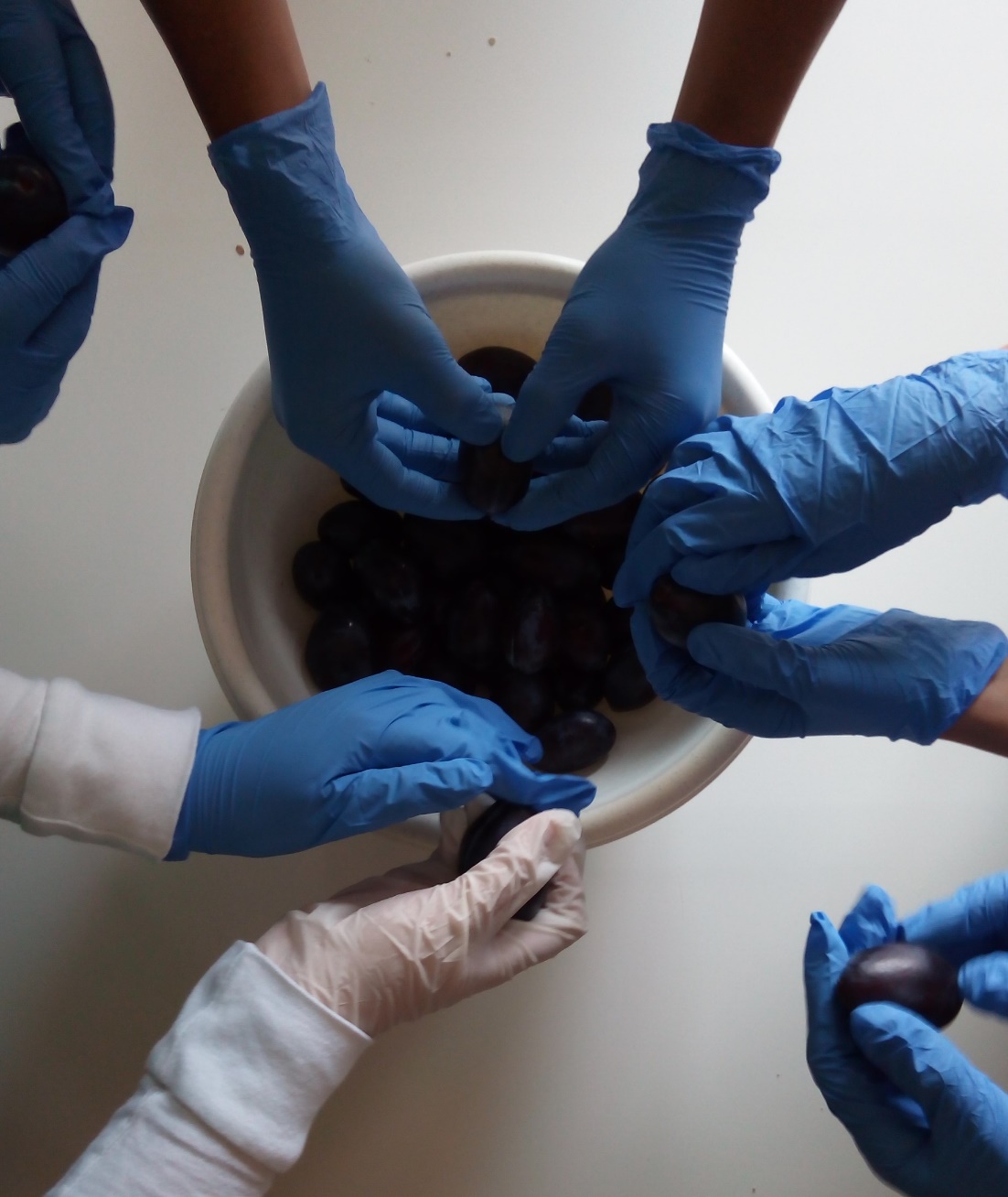 Izvadimo koštice te šljive ubacimo u lonac.
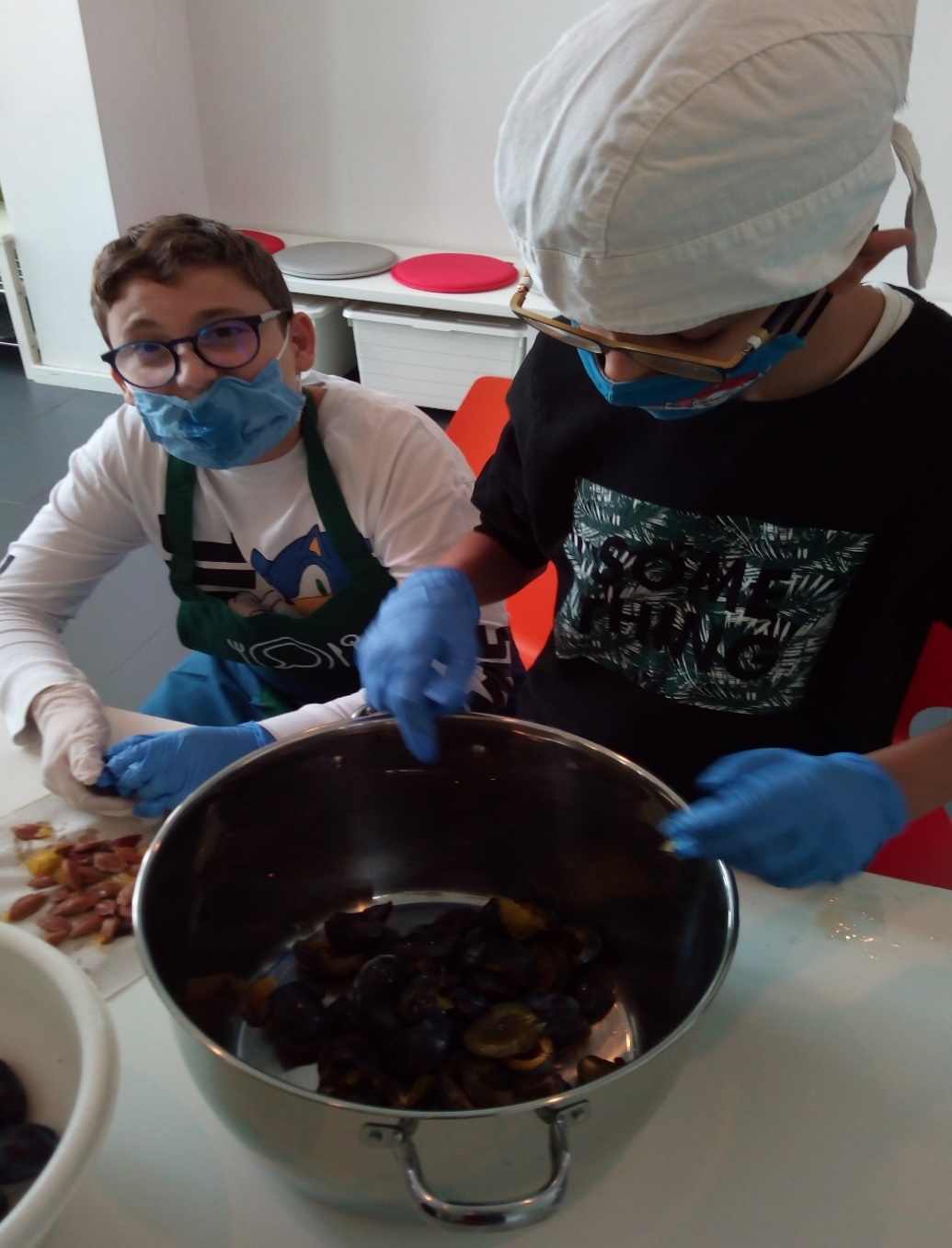 Dodamo 300 g šećera.
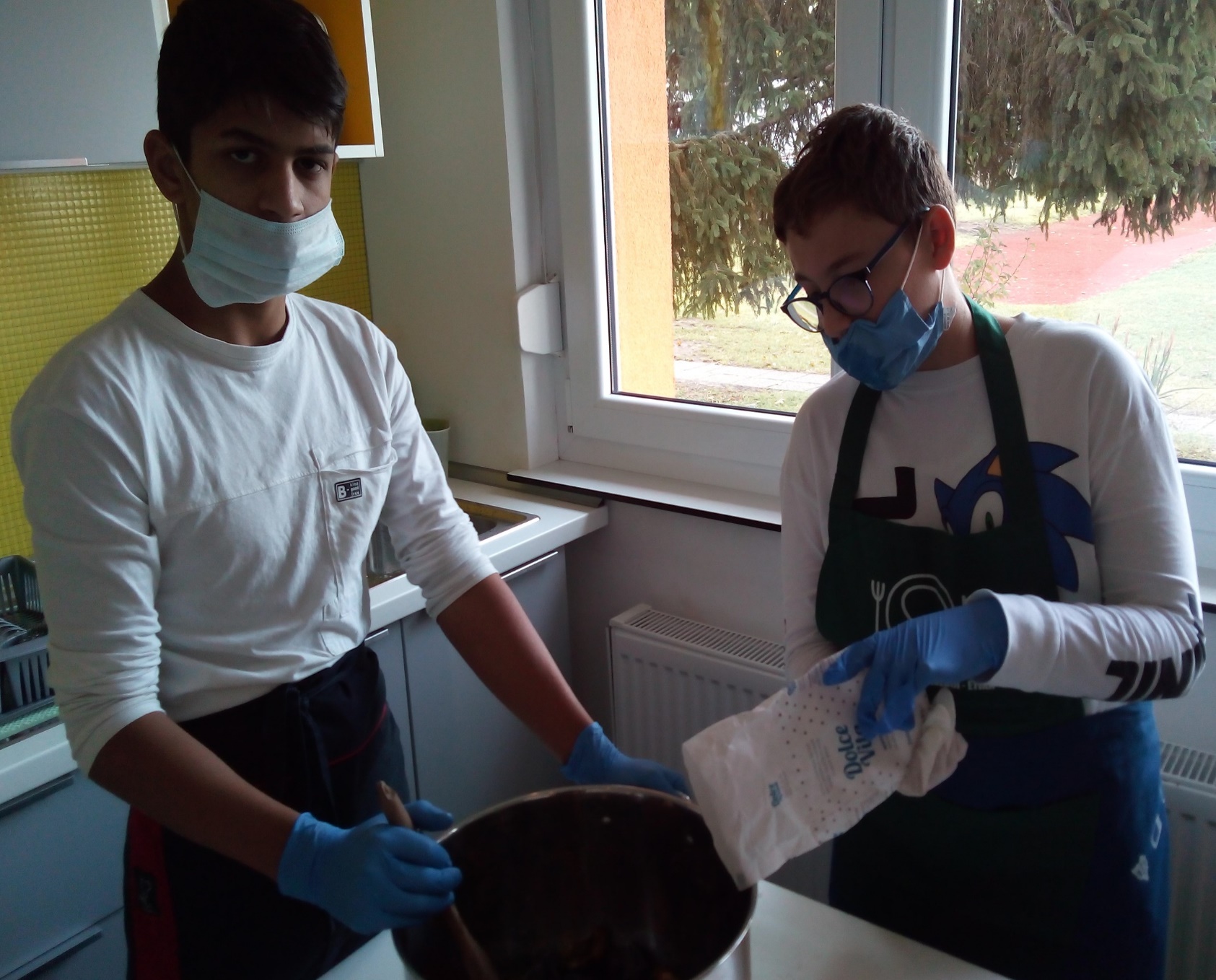 Zatim dodamo malo ekstrakta vanilije (ili vanilin šećer).
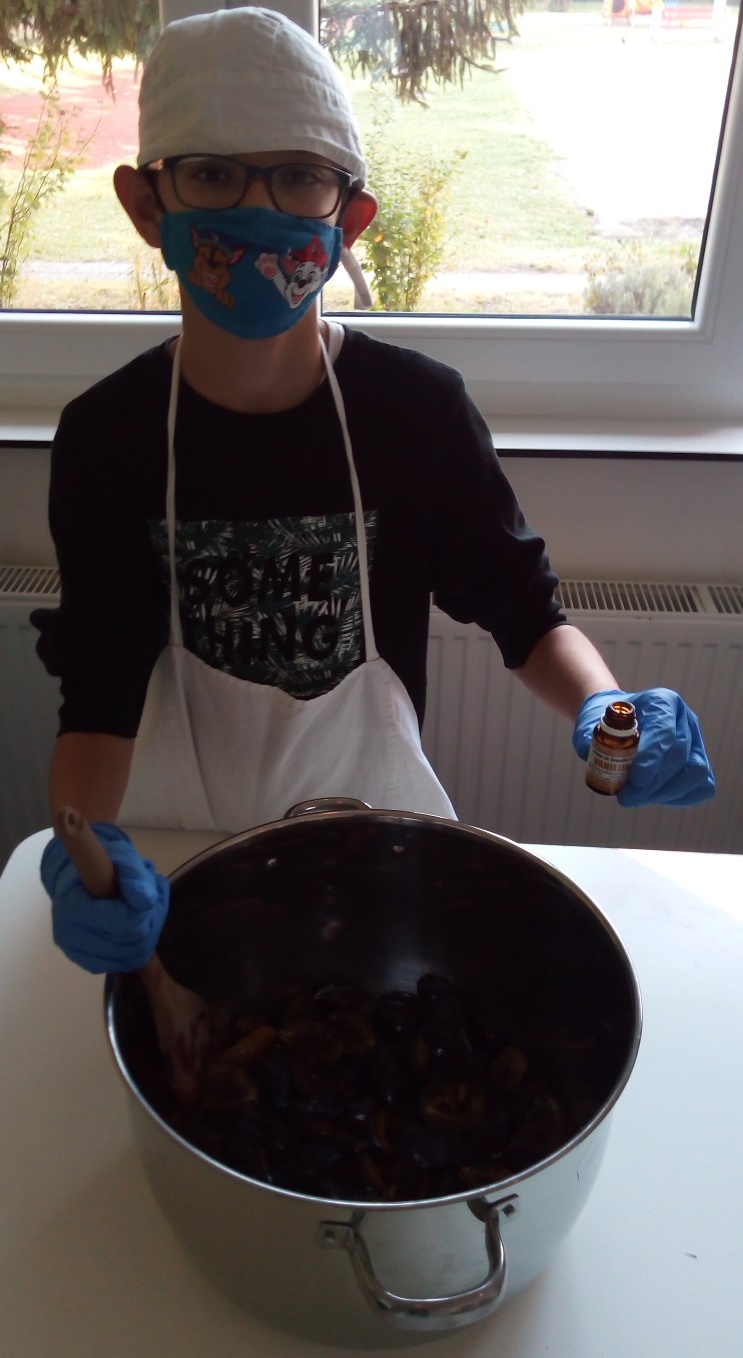 Dodamo i malo cimeta (po želji).
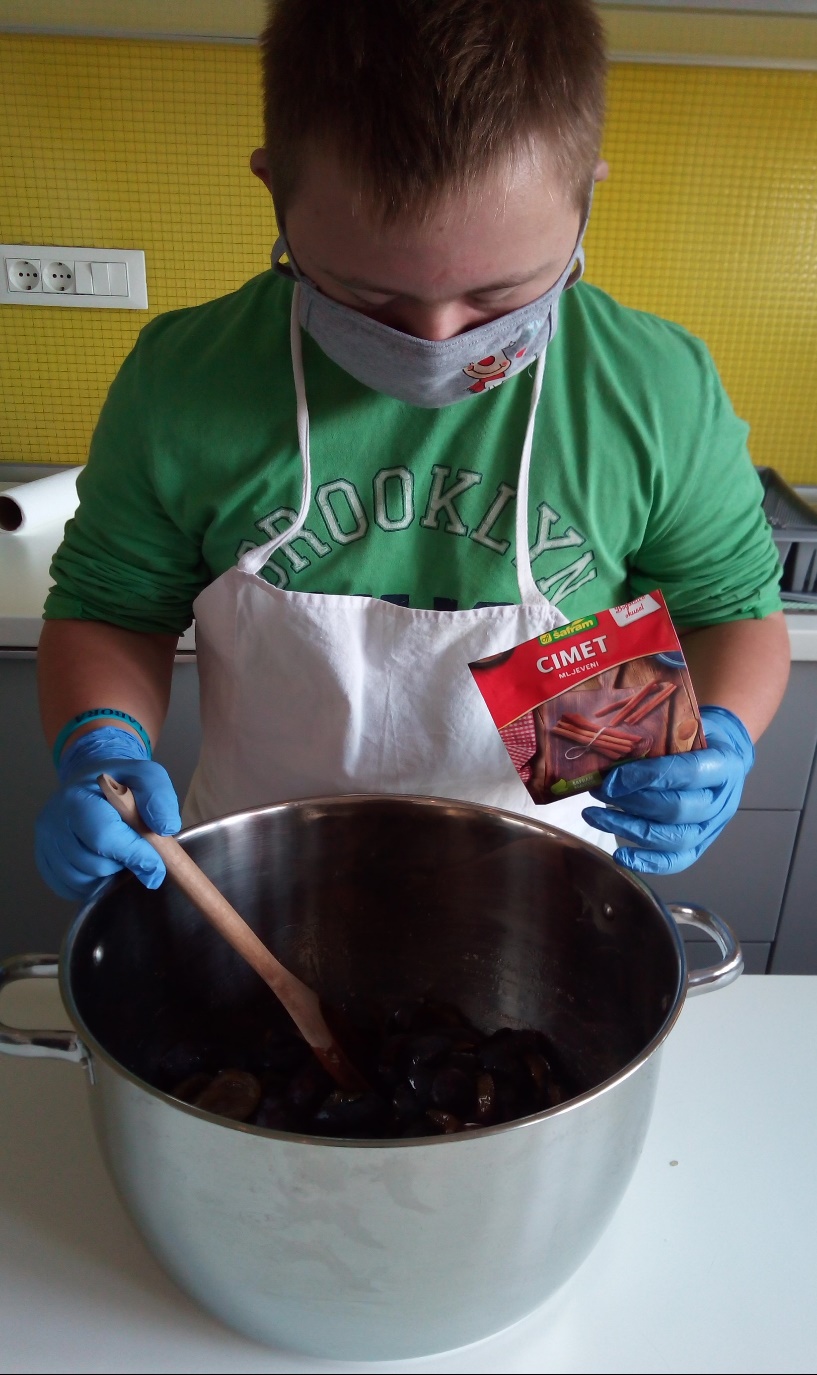 Stavimo lonac na vrući štednjak...
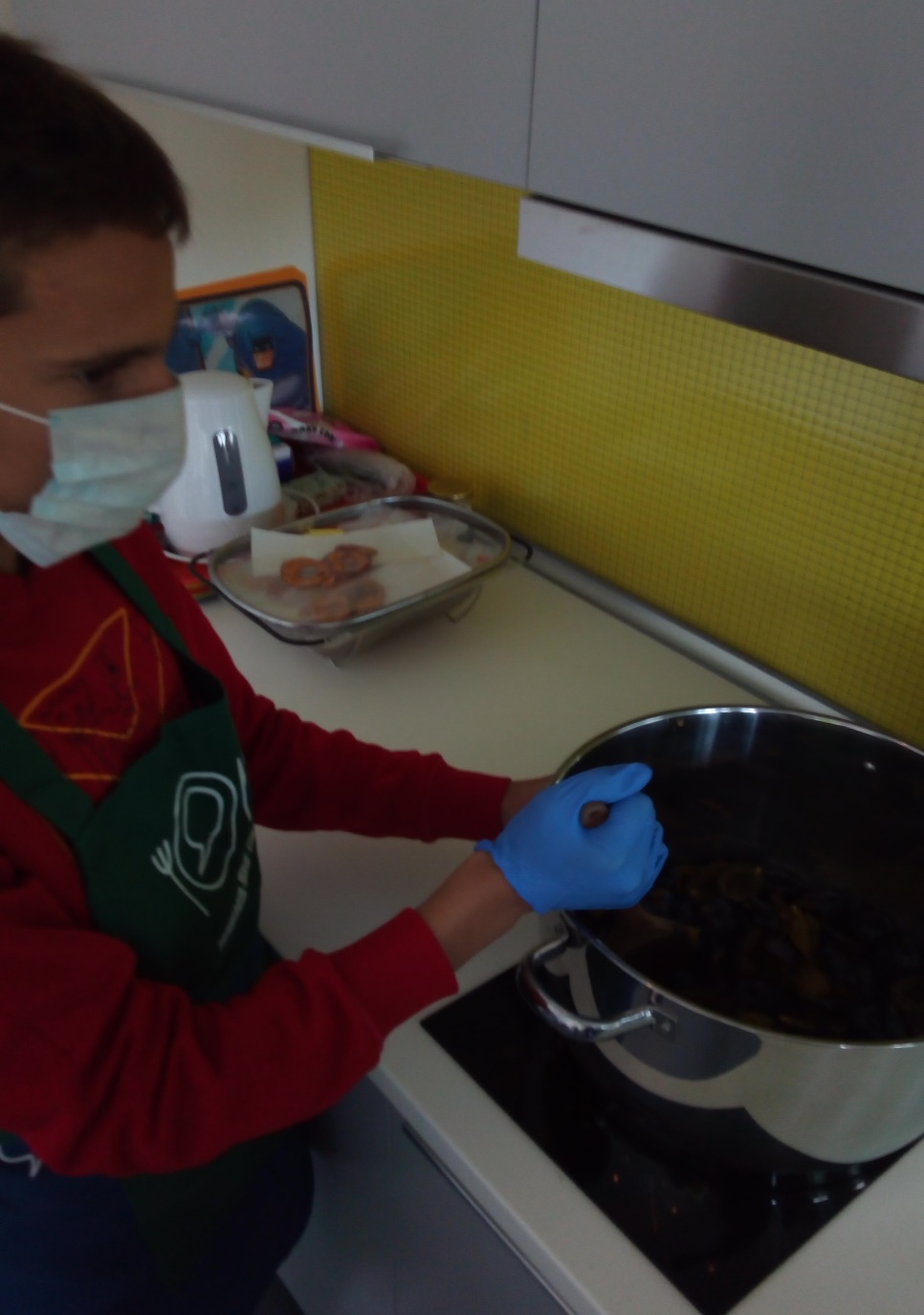 i stalno lagano miješamo…
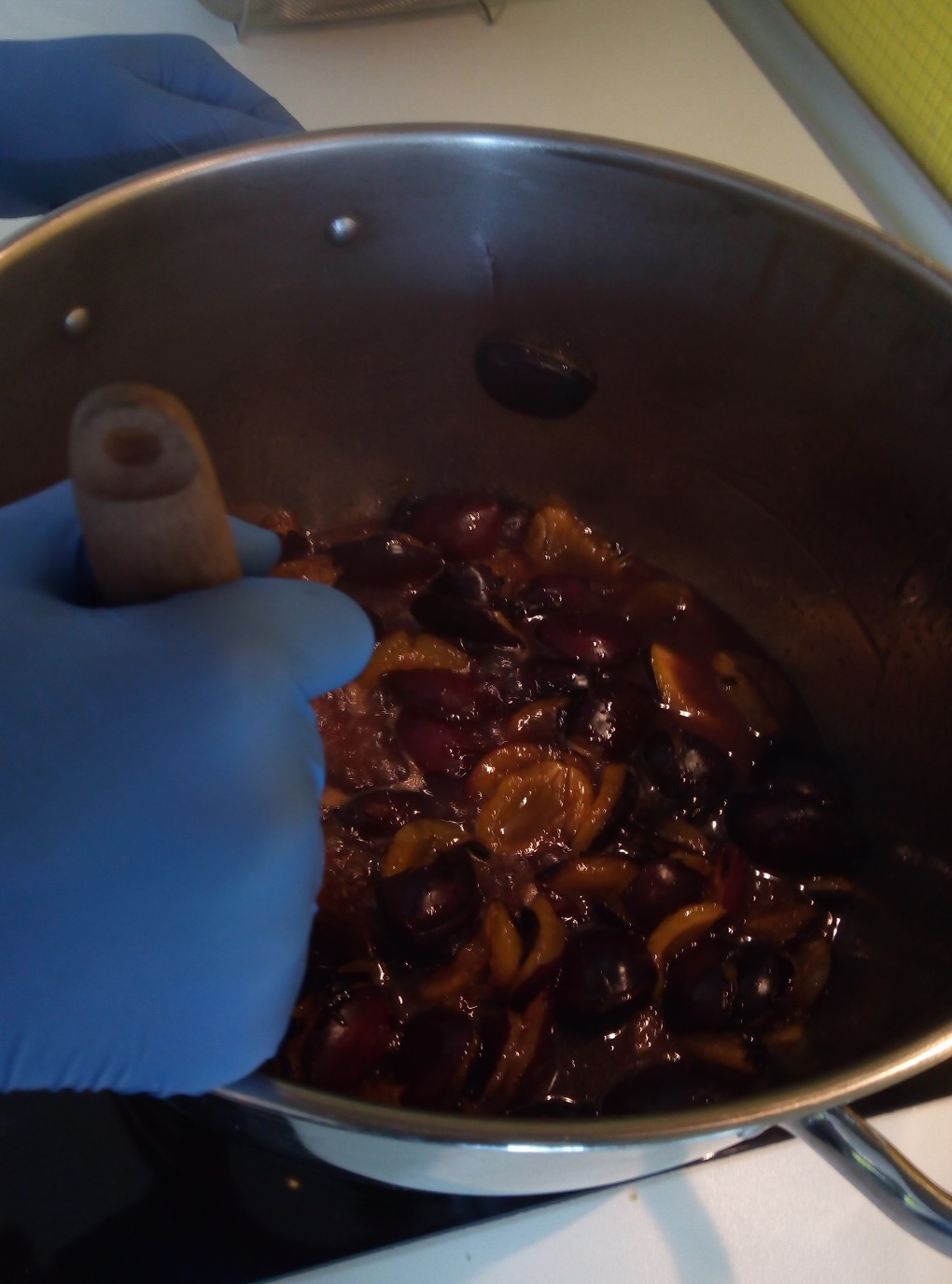 i miješamo 30 – 35 minuta.
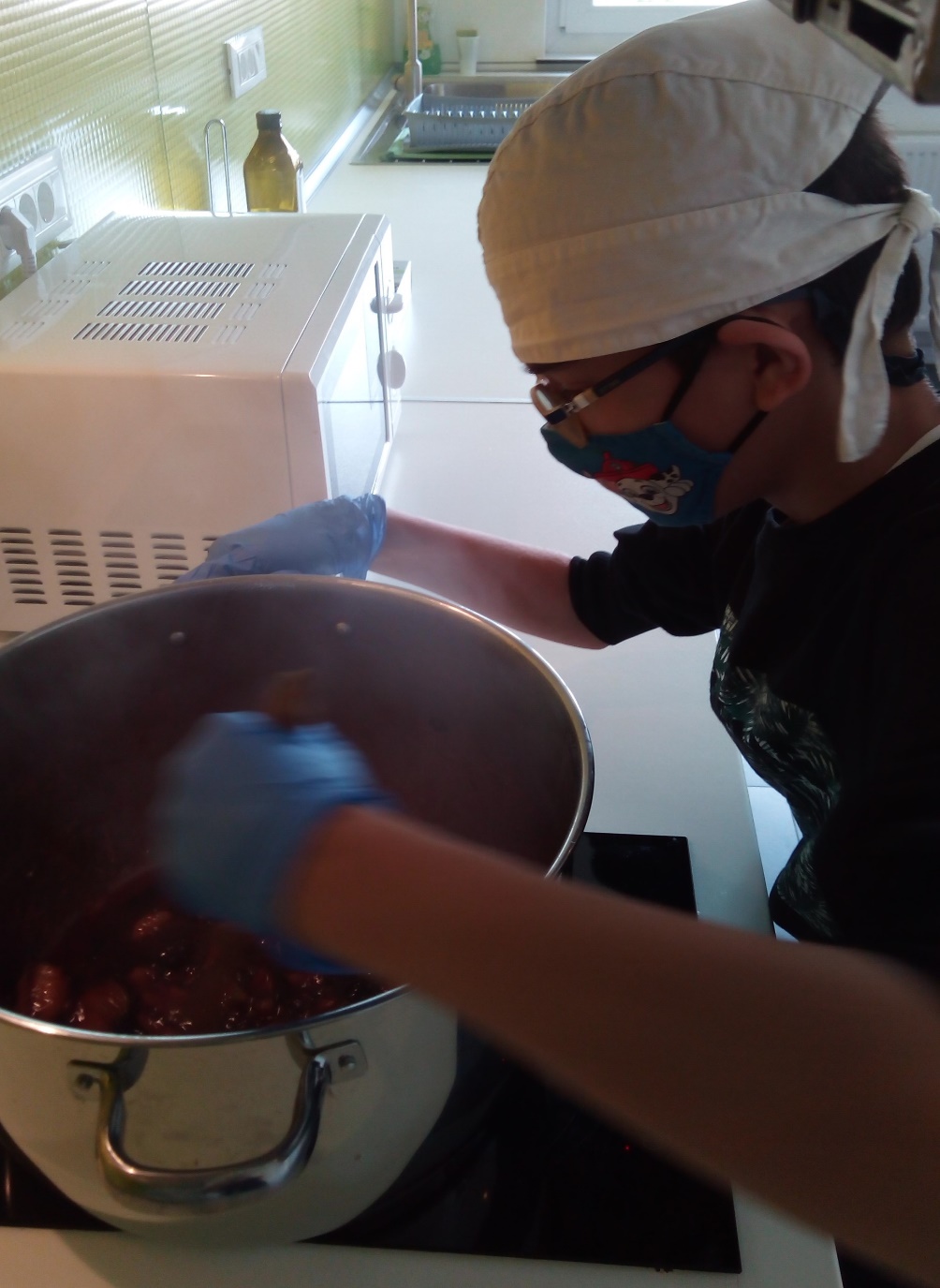 Gotov pekmez stavljamo u staklenke.
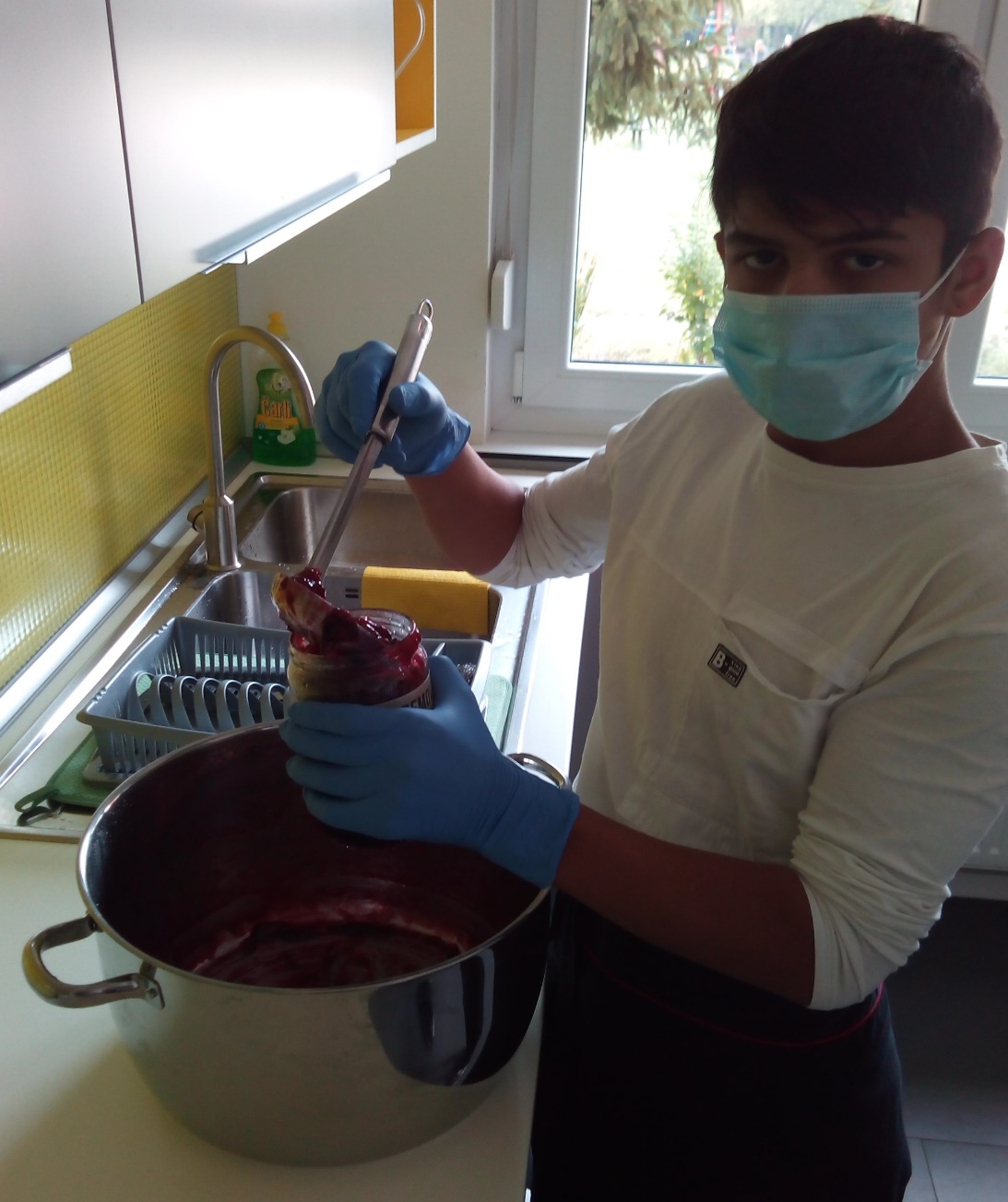 I naravno, pekmez na tanjuru je za degustaciju.
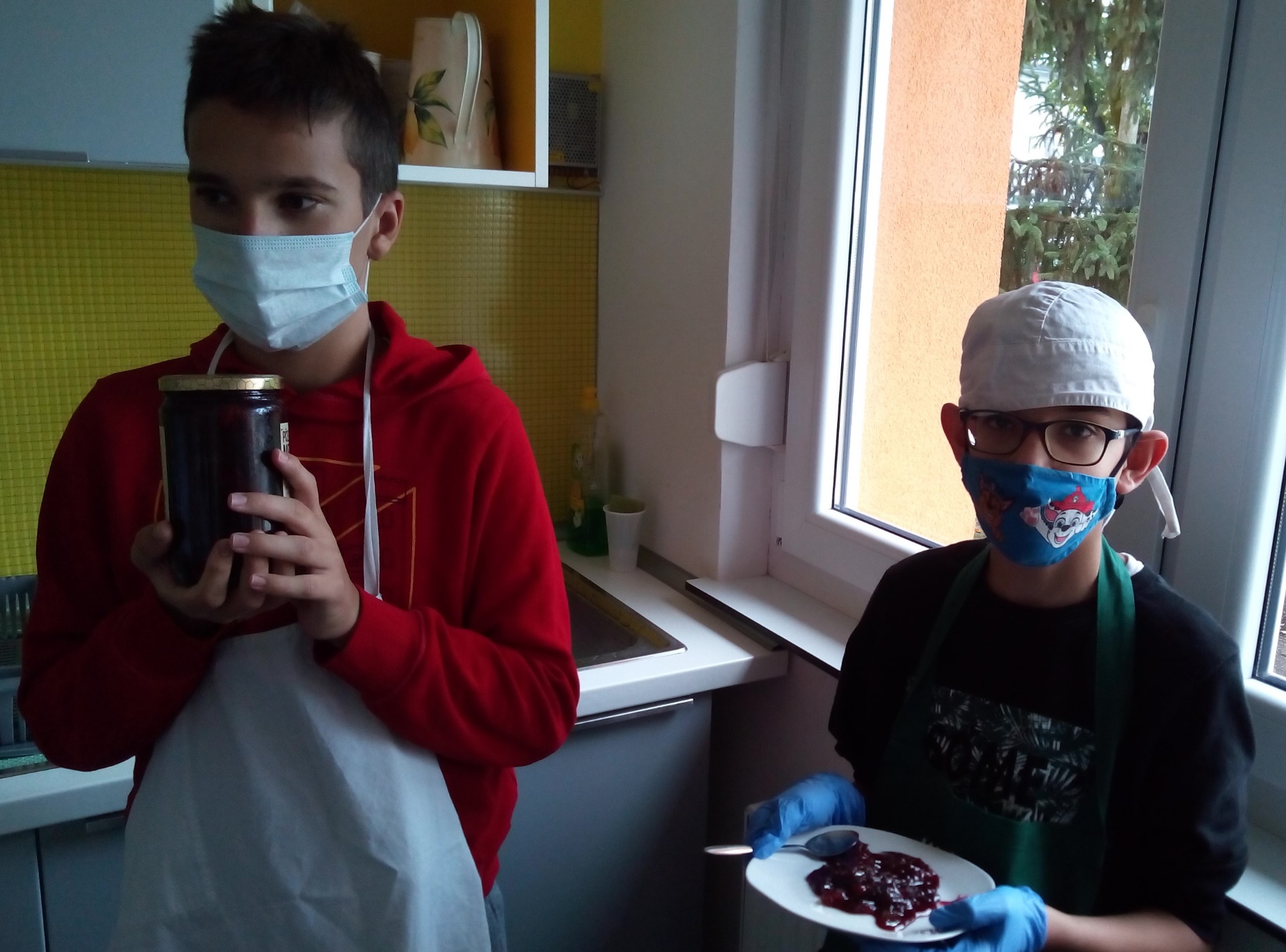 Svaki komentar je suvišan.
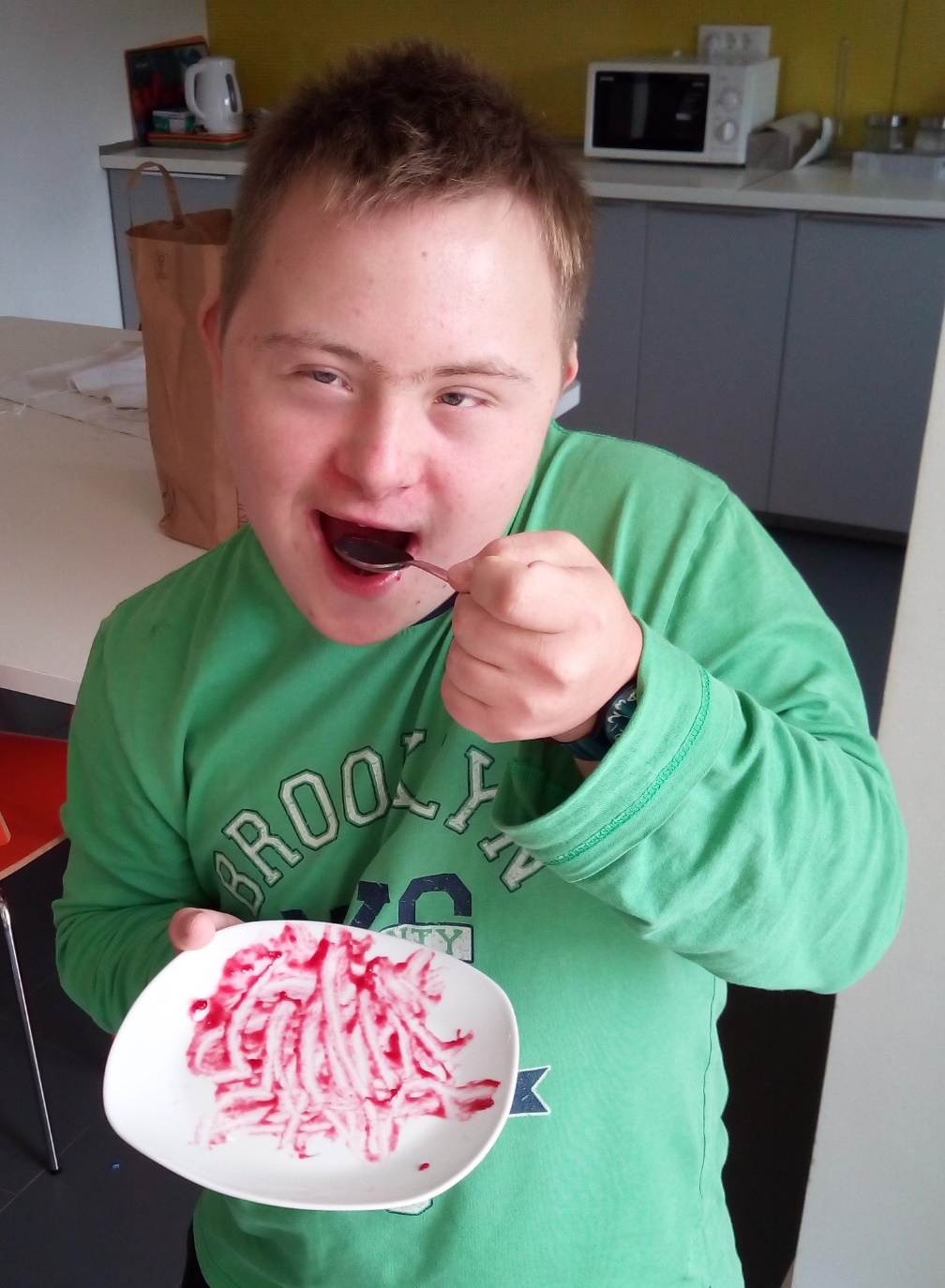 Kraj. Slatki kraj.
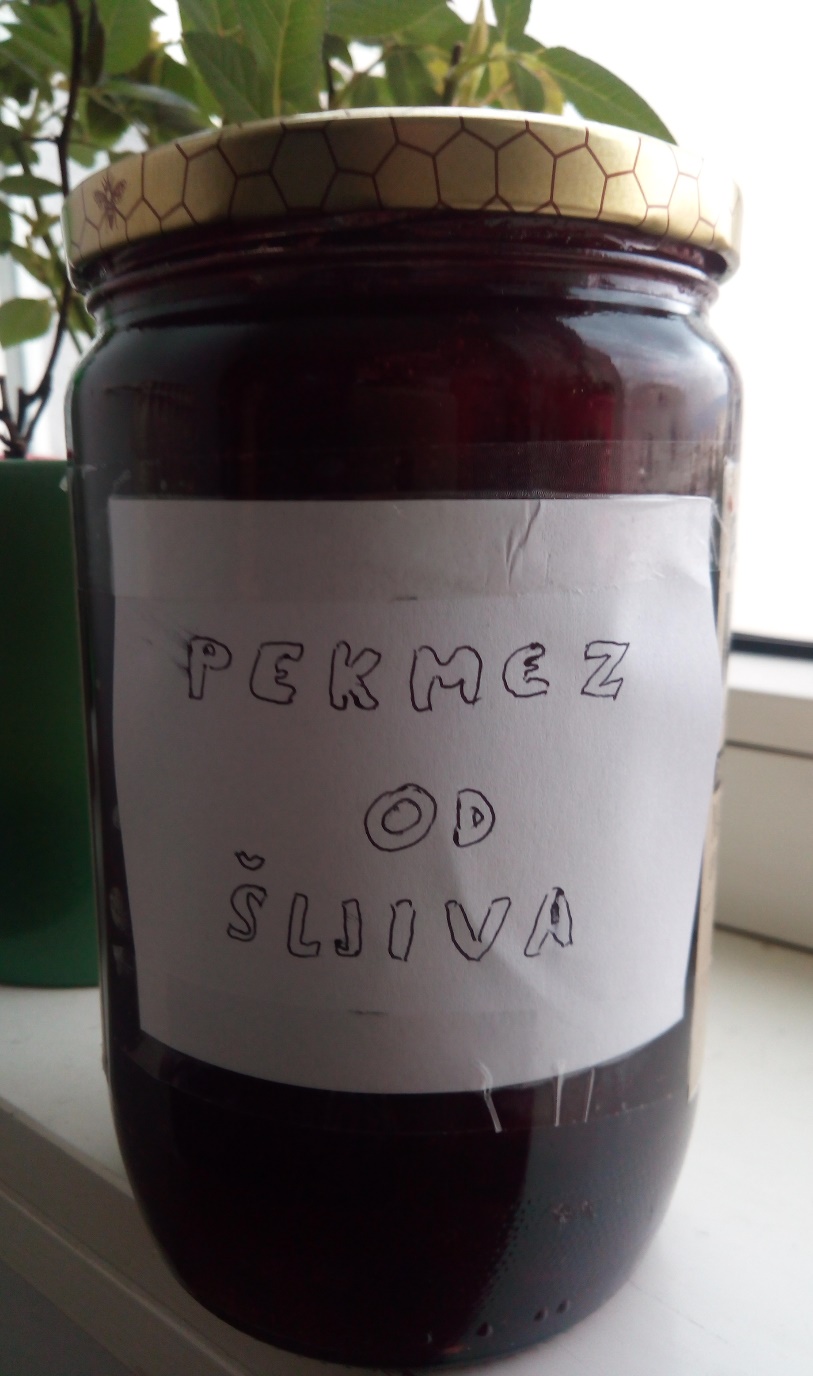